Презентация на тему: «Энгельс мой  родной город».
Выполнила:
 воспитатель Старцева Екатерина Викторовна
Мой любимый город Энгельс.
У каждого города, как и у человека, своя история.
 Город Энгельс основан в 1747 году, раньше его называли Покровской слободой.
 Наш город находится на левом берегу реки Волги, напротив города Саратов.
 В нашем городе много достопримечательностей.
Флаг Энгельса
Символ города Энгельс-бык с чашей соли на спине.В далёкие 1740-е годы возилась добываемая в больших количествах соль.
Памятник *Фантазёр* был открыт 11.06.2006г к 101-годовщине со дня рождения журналиста, писателя Льва Абрамовича Кассиля.
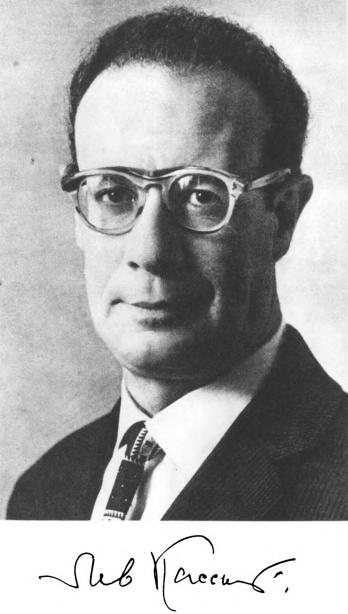 *Вечный огонь* открыт в год 55-летия Победы над фашистской Германией в Великой Отечественной войне 1941-1945гг в городском парке на набережной реки Волга в память героев фронта и тыла.
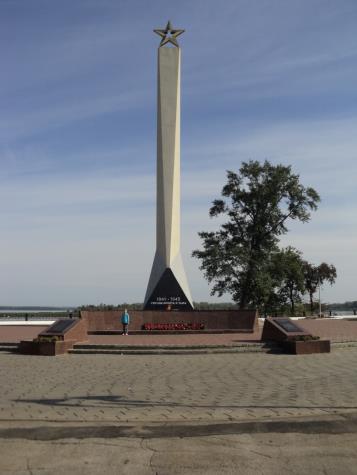 Обелиск Победы установлен на пересечении набережной реки Волги и улицы М.Горького в честь горожан,сражавшихся на фронтах ВОВ.
Здание администрации города Энгельса.
Доска почета на площади Свободы.
Городской парк.
Городок аттракционов *Лукоморье* на площади Свободы.
Набережная реки Волга.
Краеведческий музей города Энгельса.
Торговый центр *Лазурный*.
Кинотеатр *Родина*.
Детский парк.
Свято-троицкий собор.
Бульвар роз.
Фридрих Энгельс-это знаменитый человек,в честь которого был переименован наш город.
Памятник героям-ликвидаторам последствий ядерных катастроф.
Место приземления Ю.А.Гагарина.
ВЫВОД
Ребята вместе   мы путешествовали по родному городу  и увидели, что  любимый г. Энгельс не только очень красивый, но и имеет богатую историю.